Hants AI meeting
Tim Clarke and Henry Penfold
[Speaker Notes: TC]
Cornerstone website
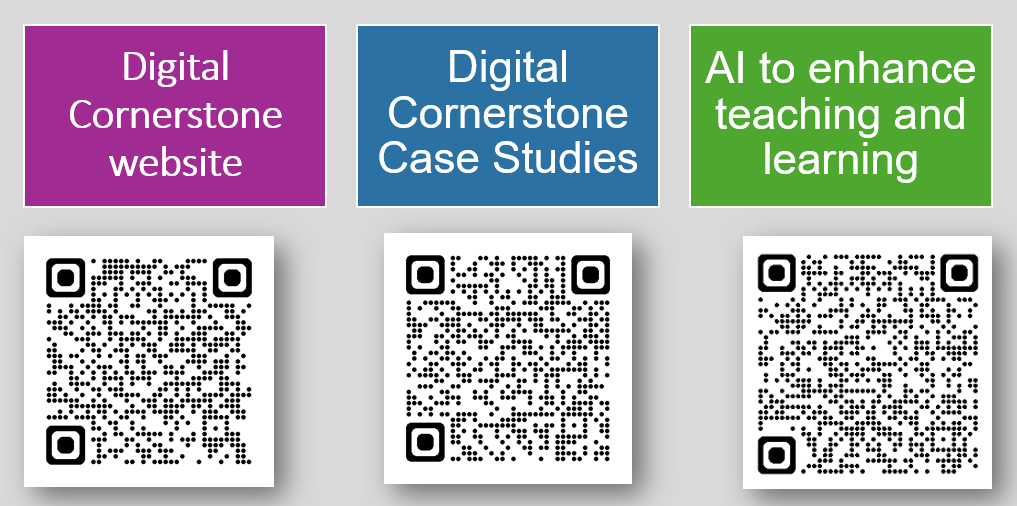 Digital Cornerstone
[Speaker Notes: TCQR codes Article published in College of Teaching Impact next month]
Agenda
Digital Cornerstone
[Speaker Notes: HP]
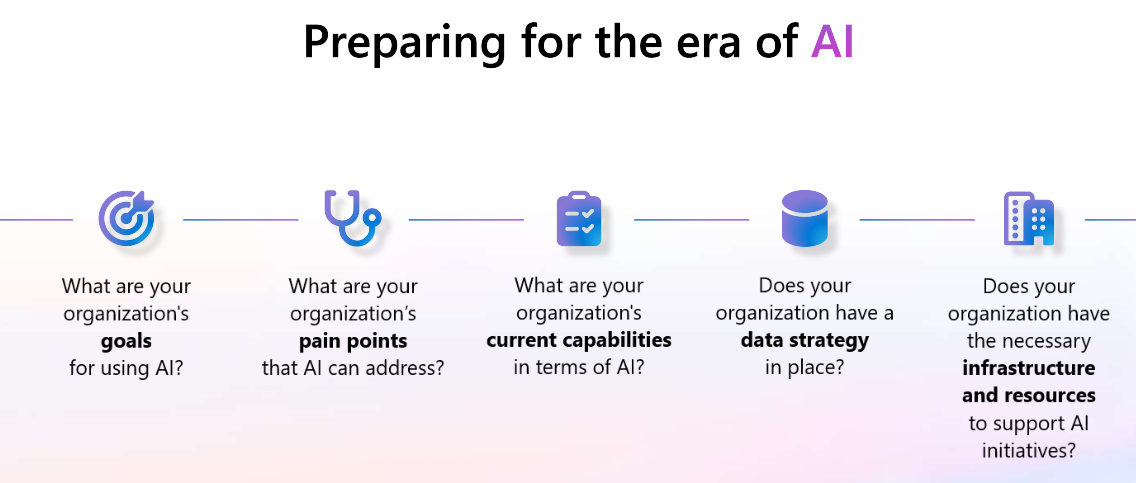 Digital Cornerstone
[Speaker Notes: HP
Why?
What achieve?Data / security / training...]
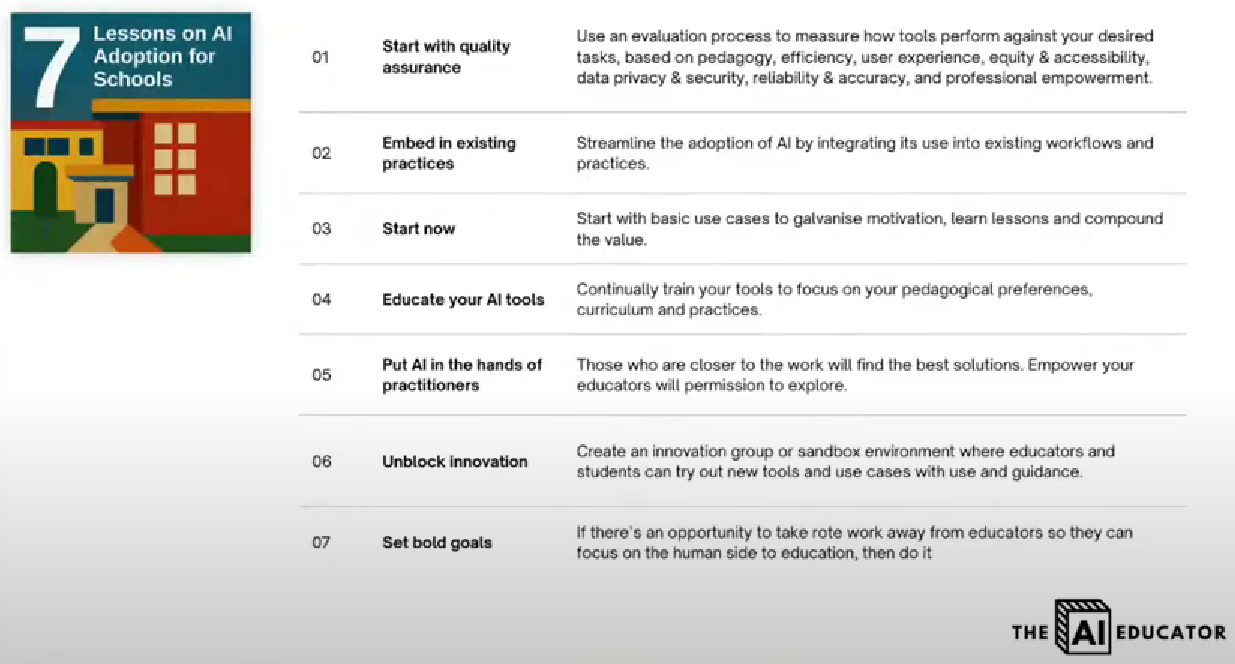 Digital Cornerstone
[Speaker Notes: TC]
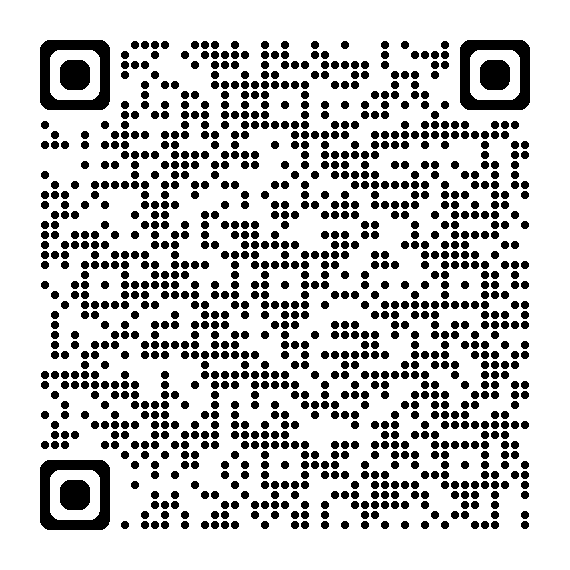 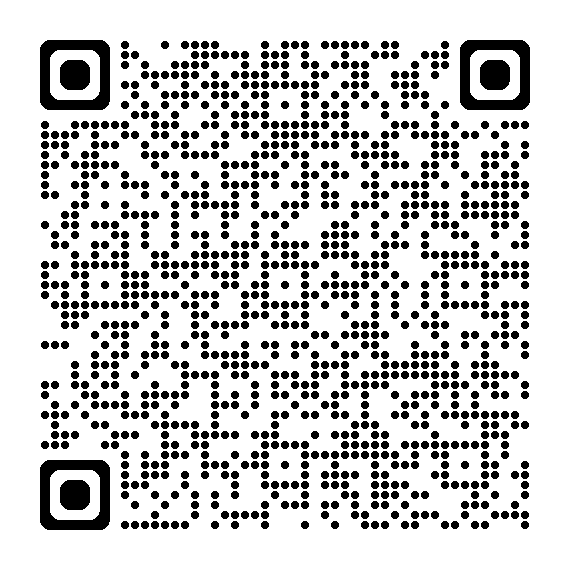 Digital Cornerstone
[Speaker Notes: TC
Evolving quickly Key messages recently Share 🔗 Generative artificial intelligence (AI) in education - GOV.UKShare 🔗 Artificial Intelligence Playbook for the UK Government (HTML) - GOV.UK]
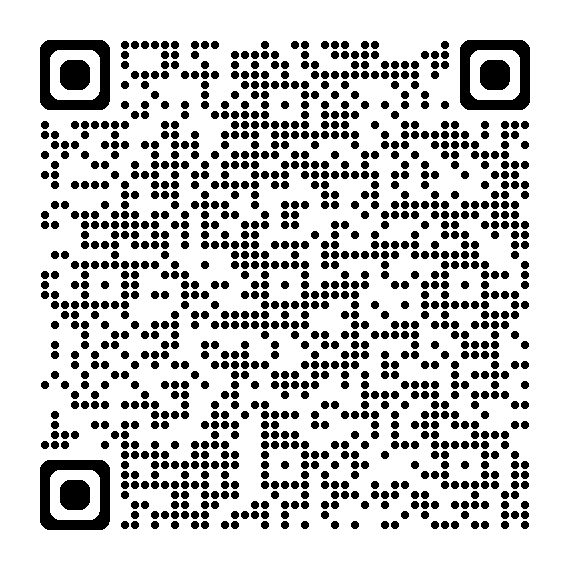 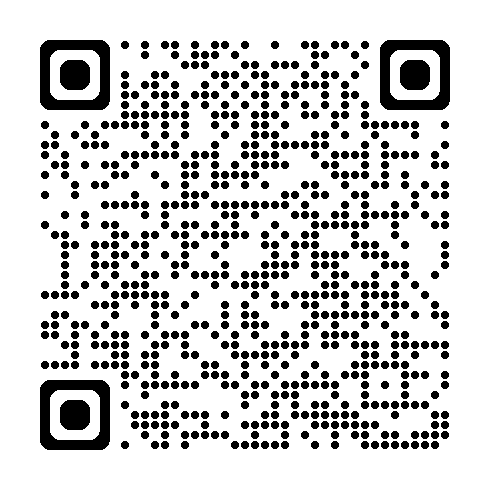 Digital Cornerstone
[Speaker Notes: TC
Evolving quickly Key messages recently]
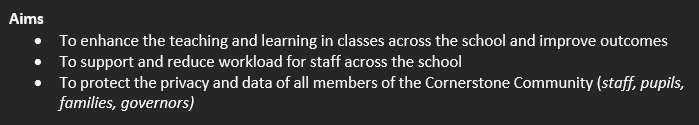 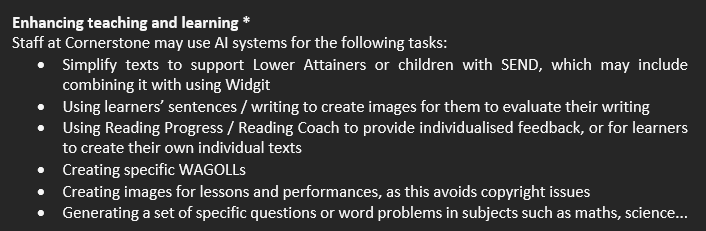 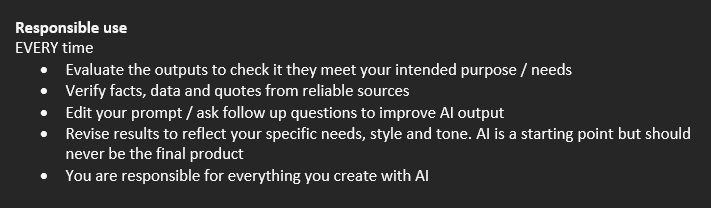 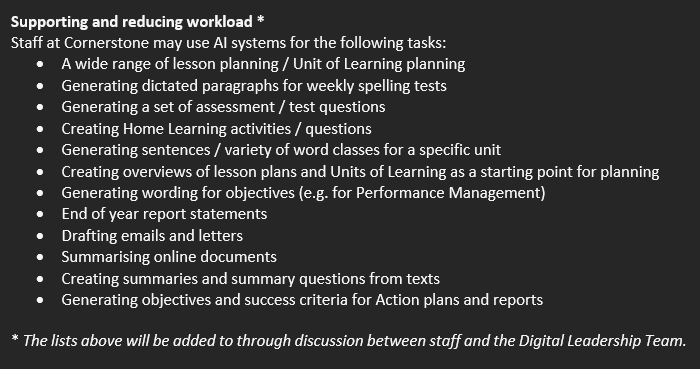 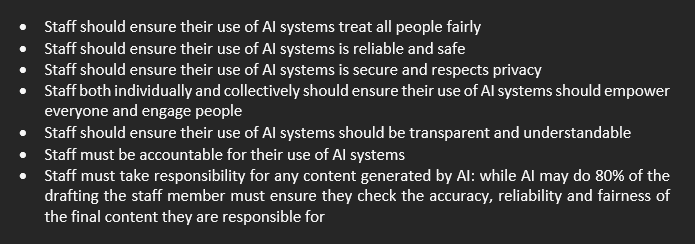 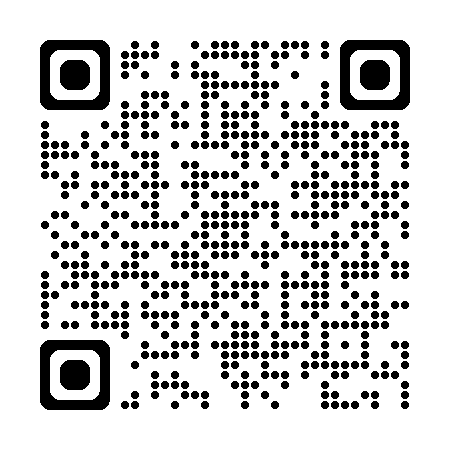 Digital Cornerstone
[Speaker Notes: HP

AI policy Aims: enhance teaching and learning, support and reduce workload, protect privacy and data Responsible use every time. Staff responsibilities: fair, reliable, safe, accurate, bias awareness, responsible for output... List of tasks for enhancing T&L / Supporting workload - can be added to]
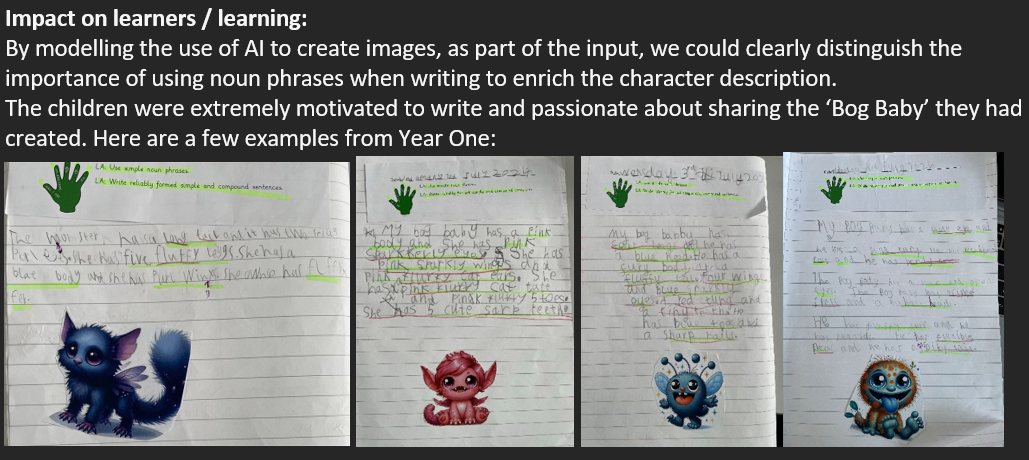 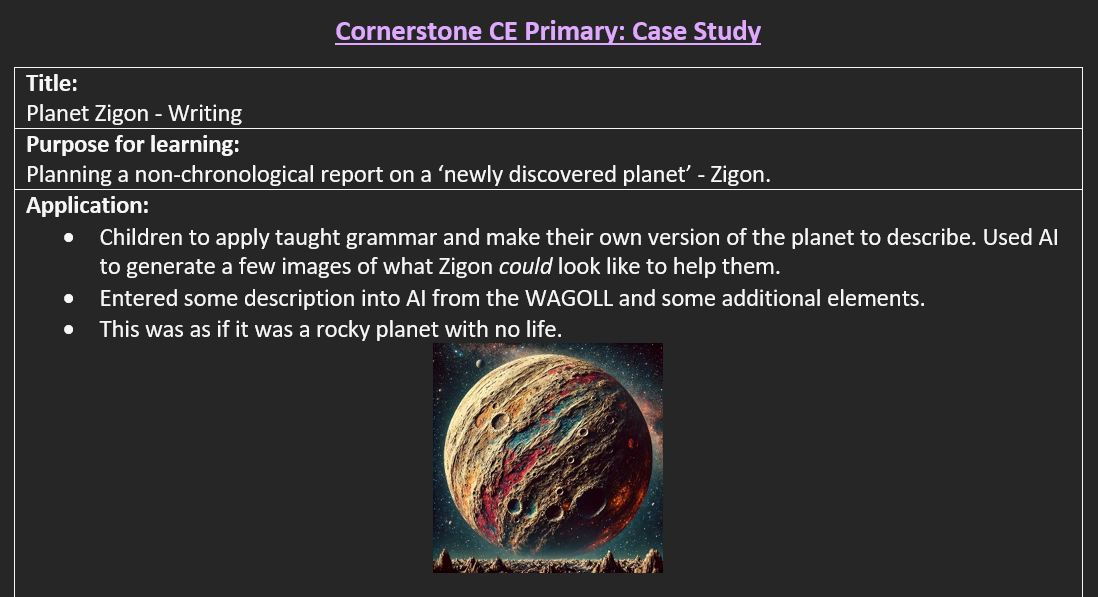 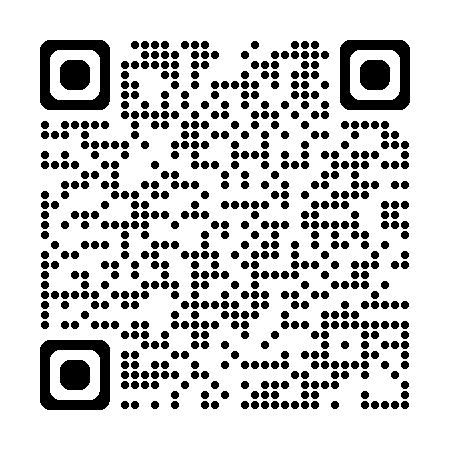 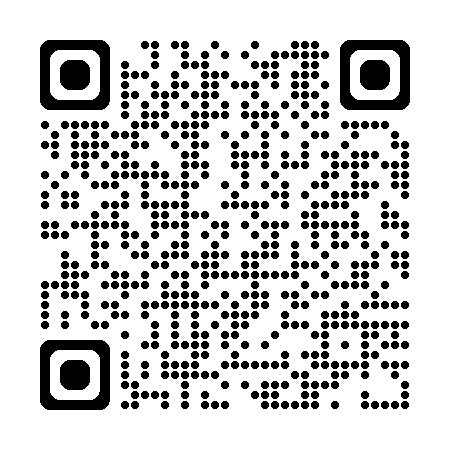 Digital Cornerstone
[Speaker Notes: HP]
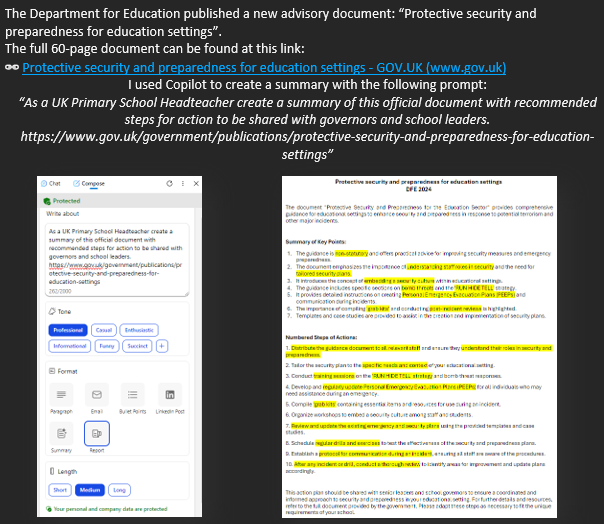 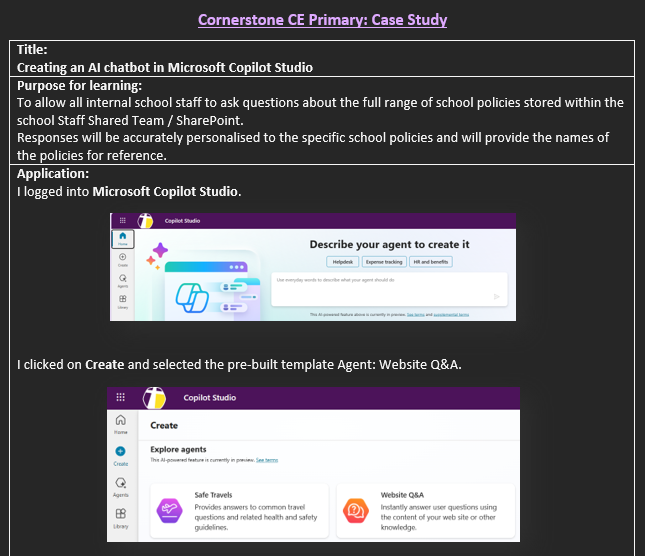 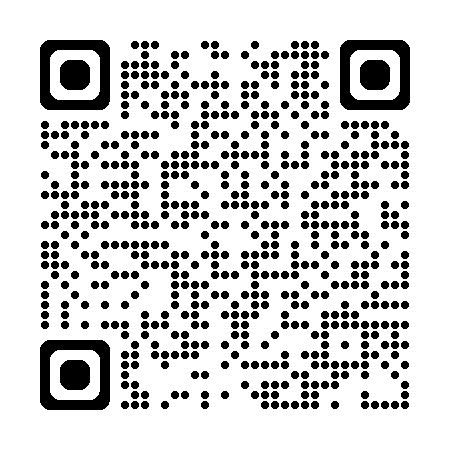 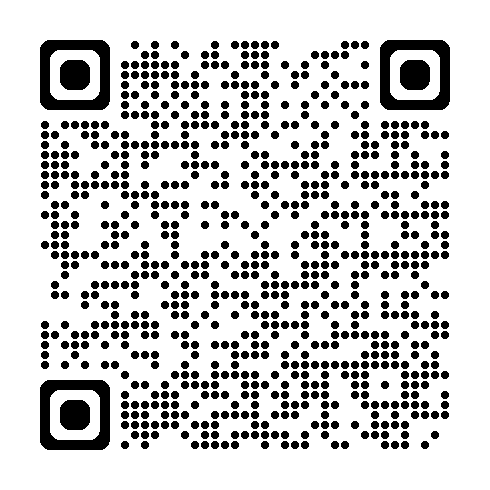 Digital Cornerstone
[Speaker Notes: TC
Summary / recommendations - official docs
Create Bots / Agents - policy Q&A]
Thank you
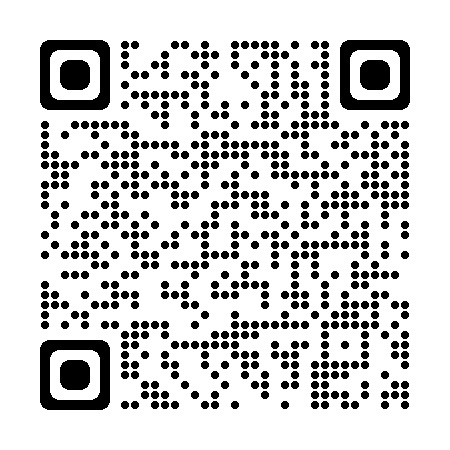 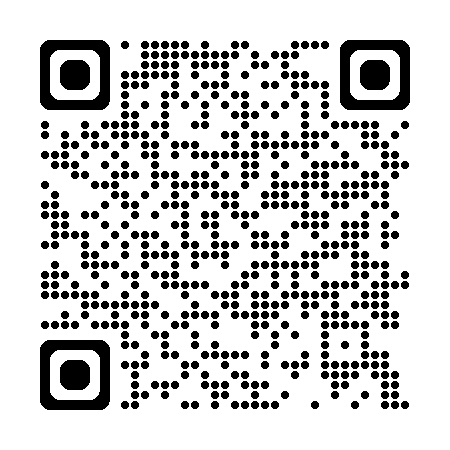 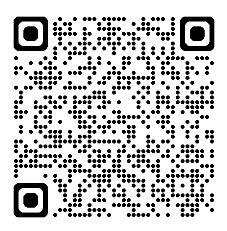 Digital Cornerstone
[Speaker Notes: TC]